RotatorenmanschettenrupturBesonderheiten in der BegutachtungLöst die Checkliste alle Probleme?
Dr. med. Dietmar Stemme
Medizinisches Gutachtenbüro in der Paracelsus Klinik Bremen
Rotatorenmanschette
I. Problemstellung
  II. Anatomie der Schulter
  III. Indizien Pro und Kontra
  IV. Algorithmus der Bemessung
  V. Checkliste
  VI. Beispiele
  VII. Zusammenfassung
Problemstellung
Problem 1:
Kann eine gesunde Sehne reissen?

Antwort:
JA
Problemstellung
Aber:

Eine Sehne reisst nur unter Zugbelastung
Problemstellung
Unstrittiges Beispiel: Kreuzbandriss
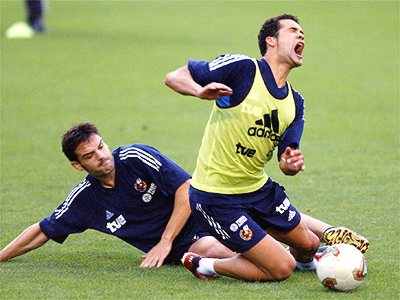 Problemstellung
Arthroskopisches Bild eines gesunden Kreuzbandes
Arthroskopisches Bild eines zerrissenen Kreuzbandes
Problemstellung
Kann eine Sehne ohne geeignetes                                      Unfallereignis (spontan) reißen?

    Antwort: JA
Problemstellung
Degenerativer Riss der Rotatorenmanschette
Problemstellung
Totalrupturen der Rotatorenmanschette bei 70-jährigen in 30-70% ohne Symptome
Bei Personen unter 40 Jahren 0-5 % Totalrupturen
Sektionsalter 59 Jahre: 35 % aller Personen mit Riss der Rotatorenmanschette
Problemstellung
Häufigkeit der RM-Läsionen im Alter
Problemstellung
Die überwiegende Zahl der Risse an der Rotatorenmanschette  entsteht aus sogenannter „Innerer Ursache“
Vollständige Risse können symptomlos bleiben
Unfallereignis wirkt mit vorbestehenden Veränderungen zusammen
Problemstellung
Zwangsläufig ergibt sich damit auf dem Rechtsgebiet der Privaten Unfallversicherung
    die Frage der

     MITWIRKUNG

     Schadenanlage  trifft Unfallereignis
Problemstellung
Warum kann es an der Rotatorenmanschette spontane Rissbildungen geben?

Antwort:  ANATOMISCHE BESONDERHEITEN 
                 an der Schulter
Anatomie
Röntgen Schulter Aufsicht
Röntgen Schulter Seitansicht
Anatomie
Knöcherne Schulter nativ
Knöcherne Schulter im Schnitt
Anatomie
FUNKTIONELLE ANATOMIE
Kugelgelenk mit hoher Beweglichkeit
     (Schulter ist das beweglichste Gelenk)
Kleine, flache Pfanne
Relativ grosser Oberarmkopf
Schlüsselbein mit Schultereckgelenk und Schulterblatt nehmen an der Gesamtbeweglichkeit teil
Anatomie
DAHER:

Schulterbeweglichkeit und Schulterstabilität nur durch intakte Bänder, Sehnen und Muskulatur möglich
Anatomie
Die Rotatorenmanschette hat die funktionelle Aufgabe, den Oberarmkopf in der Pfanne zu zentrieren
Anatomie
Rotatorenmanschette wird gebildet aus:
M. Supraspinatus
M. Subscapularis
M. Infraspinatus
M. Teres minor
Anatomie
Rotatorenmanschette von vorne
Rotatorenmanschette von hinten
Anatomie
Rotatorenmanschette von oben
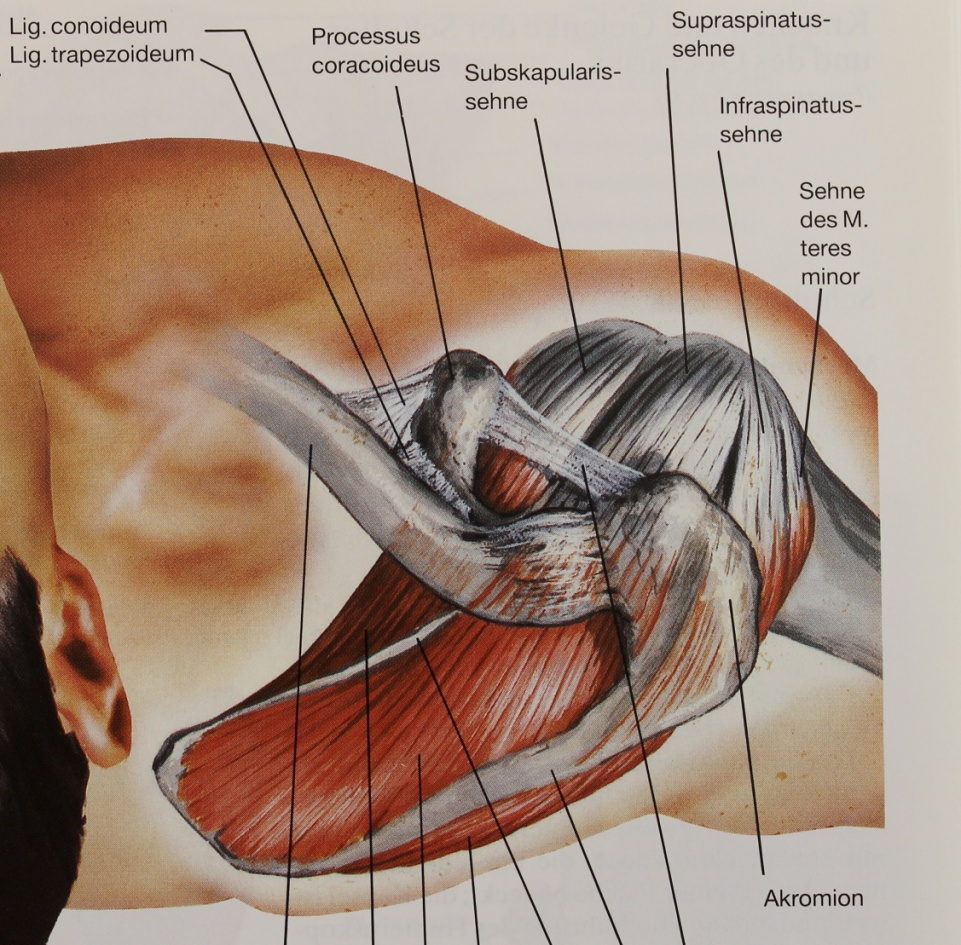 Anatomie
Schnittbild durch die Rotatorenmanschette
Anatomische Probleme der Rotatorenmanschette
Grosser, sehniger Teil
Hohe mechanische Belastung
Schlechte Durchblutung
Anatomie
Rotatorenmanschette
Problem derRotatorenmanschette ist die Störung der Durchblutung unter Bewegung und Belastung
    „intrinsische Schädigung“
Anatomie
Schädigung der Rotatorenmanschette durch Druck von außen, 
„extrinsische Schädigung“

In der Regel durch:
Schultereckgelenksarthrose
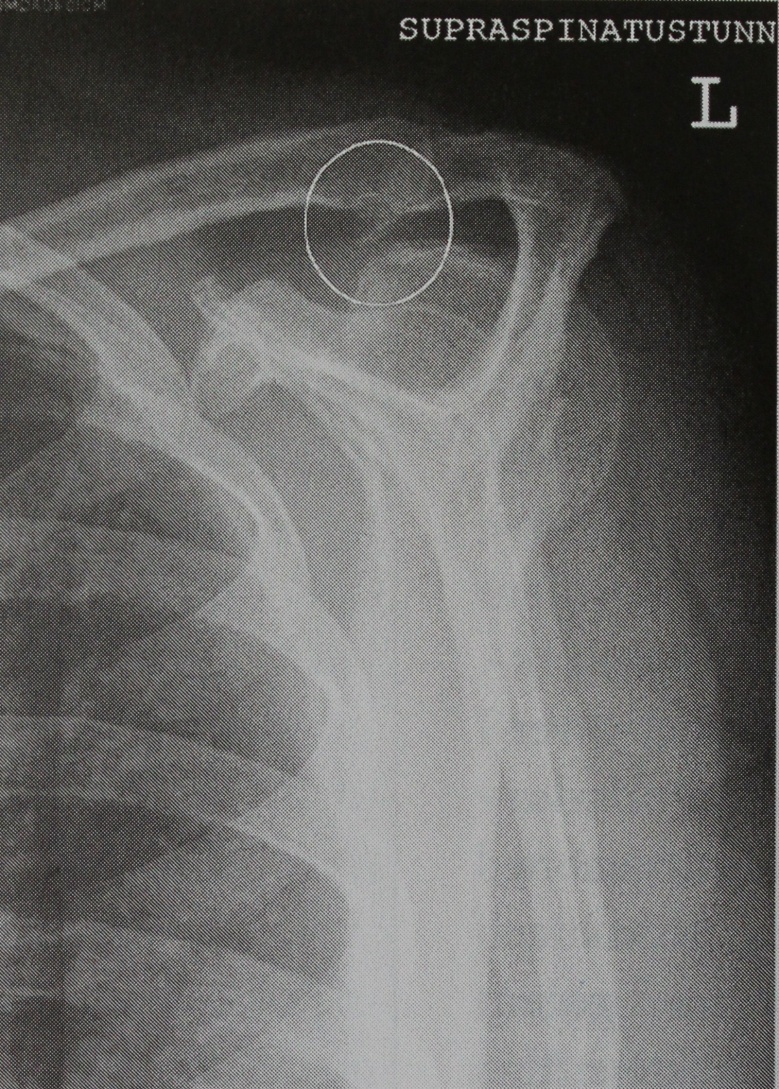 Anatomie
Ursache der Texturstörung

Degeneration der Sehnenplatte („Intrinsic“)
Schultereckgelenksarthrose („Extrinsic“)
Indizien
Unfallereignis
Bildgebende Verfahren
Verhalten nach dem Ereignis
Vorgeschichte
Intraoperativer/Feingeweblicher Befund
Indizien
Geeigneter Unfallhergang (Pro):

Luxation/Subluxation der Schulter
Treppensturz mit Hand am Geländer
Sturz auf die nach hinten ausgestreckte Hand
Abgeblockter Wurfarm im Ballsport
    (Grundsätzlich: Zugbelastung auf die Sehne)
Indizien
Ungeeigneter Unfallhergang (Kontra):

Willkürliches Anheben einer Last
Anprallverletzung der Schulter
Sturz auf den nach vorn ausgestreckten Arm
Sturz in den hervorgehobenen Arm
Indizien
Bildgebende Verfahren

 Nativ-Röntgenuntersuchung
Computertomographie
Kernspintomographie
Sonographie
Indizien
Nativröntgenuntersuchung PRO

Luxation der Schulter
 Knöcherne Läsion am Oberarmkopf
Bankart-Läsion
Hill-Sachs-Läsion
Unauffälliges Röntgenbild
Indizien
Schulterluxation
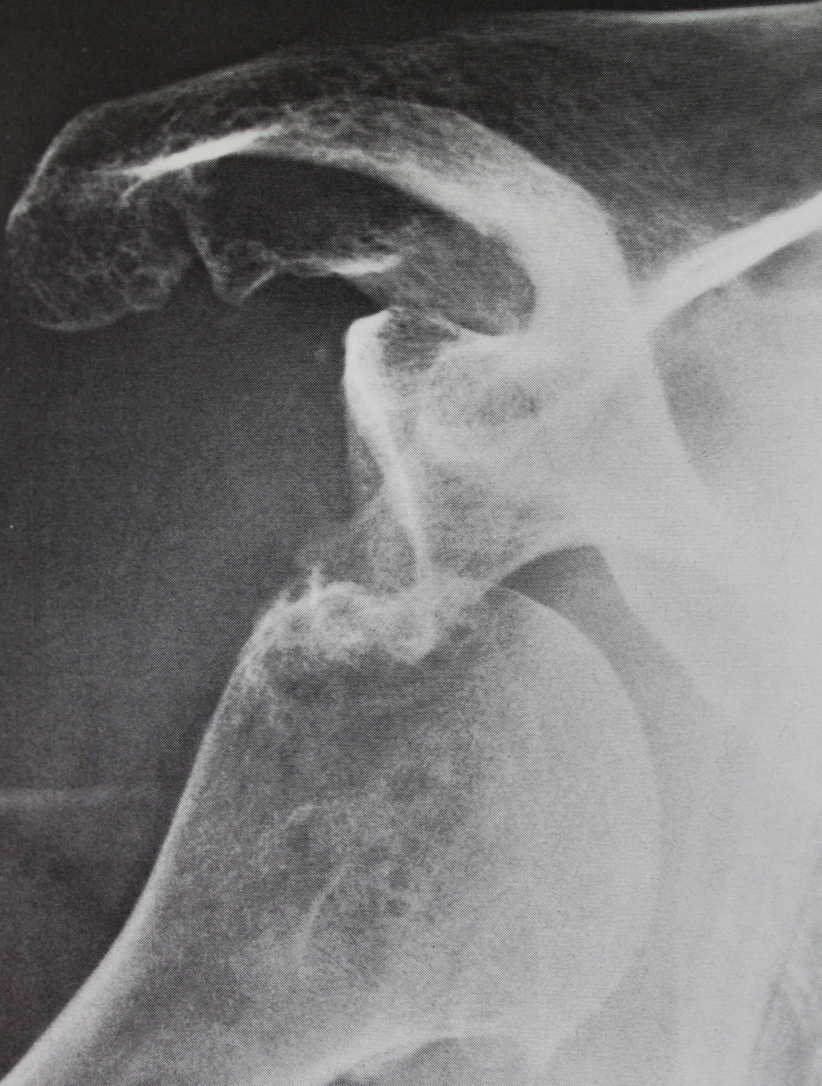 Indizien
Knöcherne Läsion am Oberarmkopf
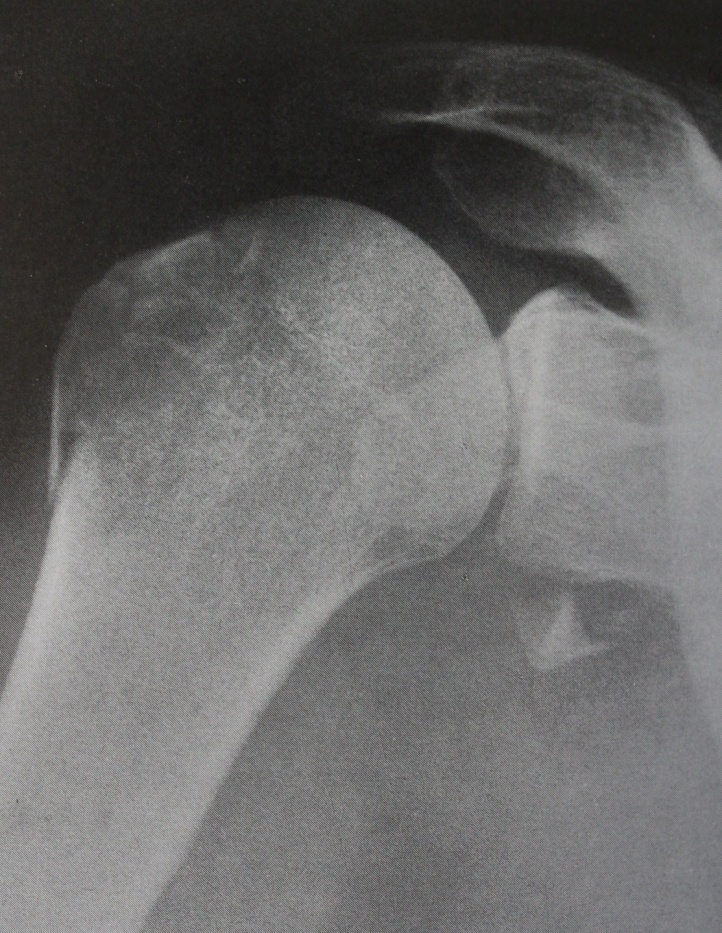 Indizien
Bankart-Läsion
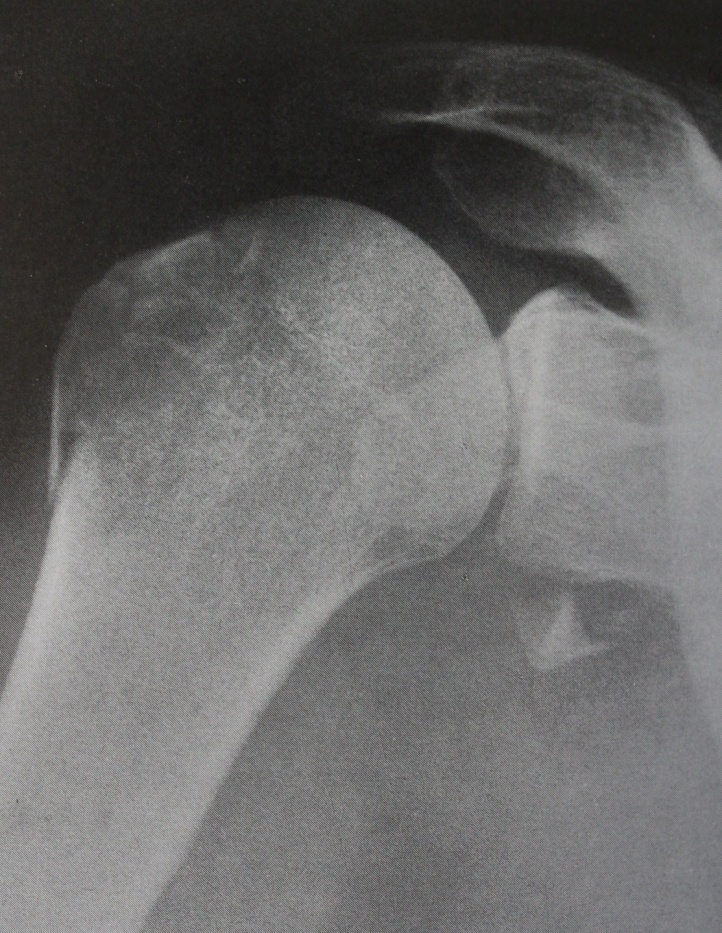 Indizien
Hill-Sachs-Defekt
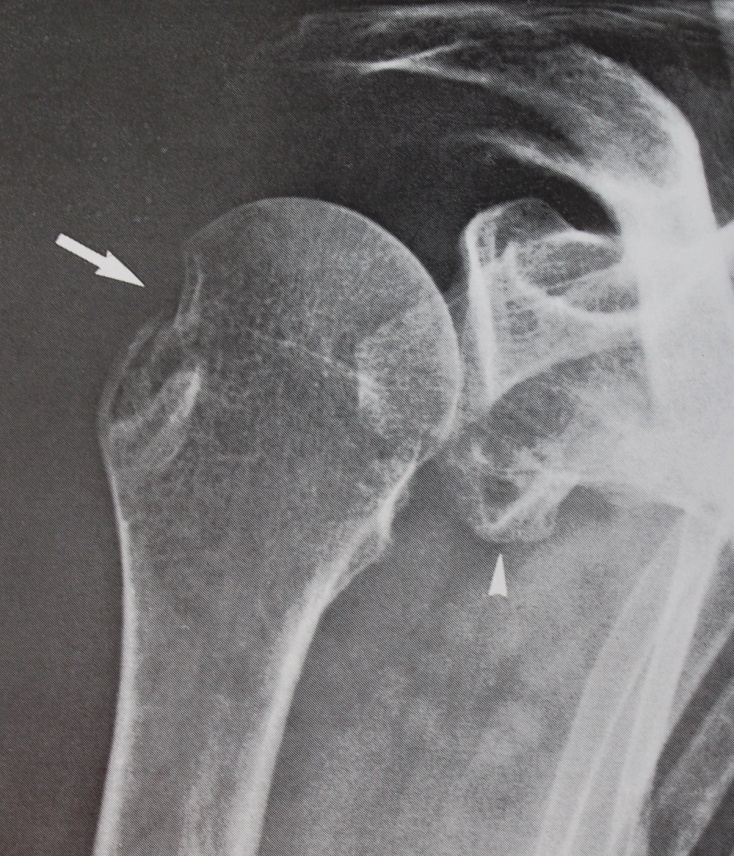 Indizien
Nativröntgenuntersuchung   KONTRA

Schultereckgelenksarthrose
Verkalkungen der Supraspinatussehne
Oberarmkopfhochstand
Schulterarthrose
Knochenzysten am Grossen Rollhöcker
Indizien
Schultereckgelenksarthrose
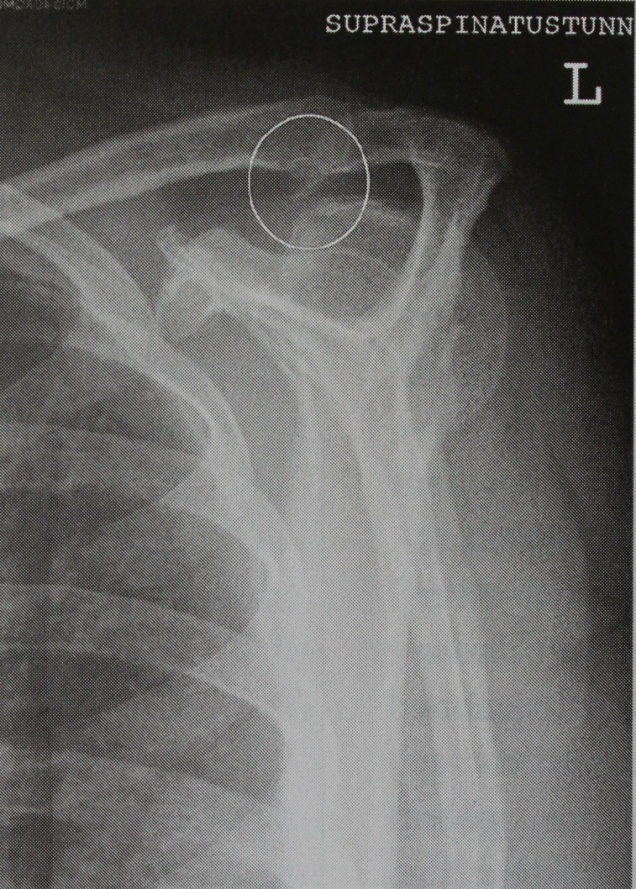 Indizien
Verkalkungen  der Supraspinatussehne
Indizien
Acromiohumeraler Abstand
Oberarmkopfhochstand
Indizien
Schulterarthrose
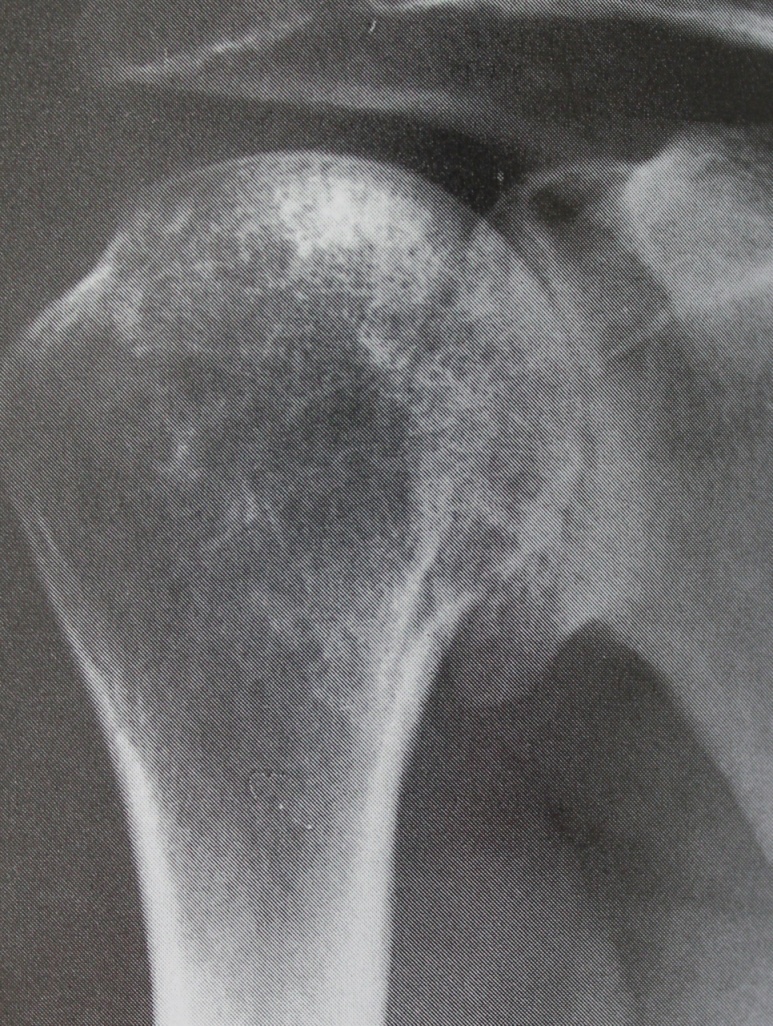 Indizien
Kernspintomographie  PRO

Frischer Riss der Infraspinatussehne und/oder
    Subscapularissehne ggf. Supraspinatussehne
Bluterguss im Gelenk/Schleimbeutel
Keine degenerativen Veränderungen
Keine Schultereckgelenksarthrose
Indizien
Frischer Riss der RM im Kernspintomogramm
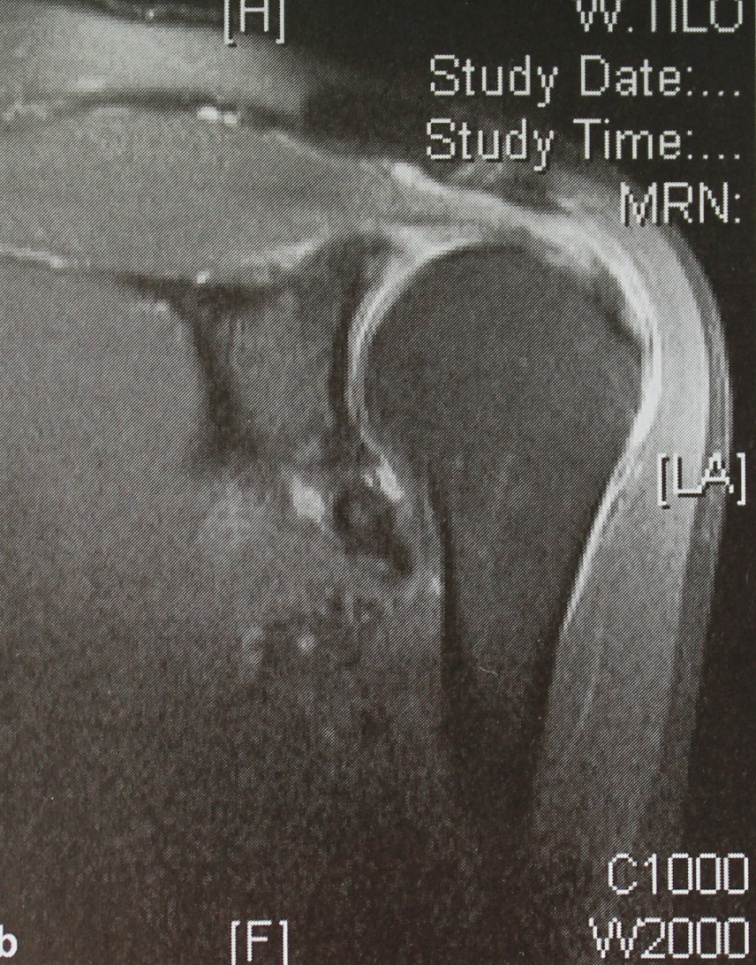 Indizien
Kernspintomographie  KONTRA

Retraktion der Sehnen
Fettiger Umbau der Muskulatur
Schultereckgelenksarthrose
Indizien
Sehnenretraktion/fettige Degeneration im Kernspin
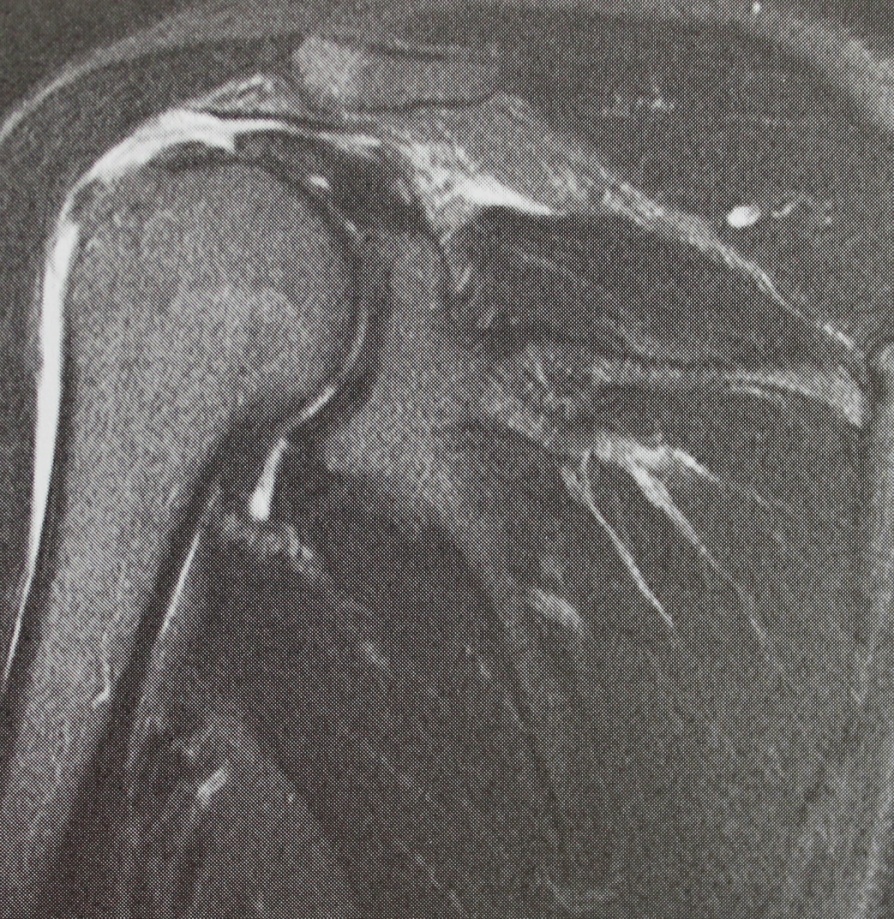 Indizien
Schultereckgelenksarthrose im Kernspin
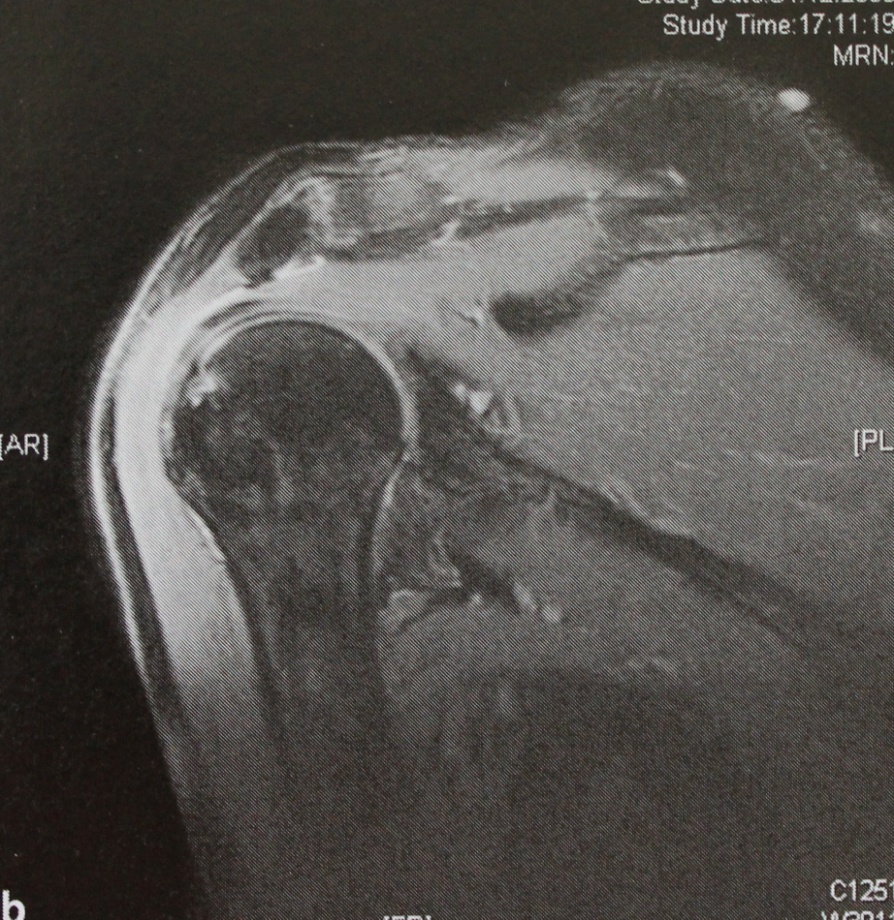 Algorithmus der Bemessung
Schritt:
Bewertung des Unfallereignisses

Nicht geeignet   Ende des Verfahrens

Frgl. Geeignet     weitere Prüfung
Geeignet              weitere Prüfung
Algorithmus der Bemessung
2. Schritt
Sichtung der  zeitnahen* Röntgen Untersuchung

Oberarmkopfhochstand         Ende (?) des
Schultereckgelenksarthrose  Prüfverfahrens

Alle anderen Befunde  weitere Prüfung
* Wenn möglich
Algorithmus der Bemessung
3. Schritt
  Sichtung der zeitnahen* Kernspinuntersuchung

-Fettige Degeneration    Abschluss (?) des 
-Retraktion der Sehnen  Prüfverfahrens

-alle anderen Befunde   weitere Prüfung
Algorithmus der Bemessung
4. Schritt:
Verhalten des Verletzten nach dem Ereignis

- Arztbesuch nach Tagen/Wochen/Monaten
-sofortiges Vorstellung beim Arzt
(Kontra-Indiz: Prellmarke an der Schulter)

 Weitere Prüfung immer erforderlich
Algorithmus der Bemessung
5. Schritt:
Vorgeschichte des Versicherten

Schulterbehandlungen in der Anamnese
(Vorbestehende Ruptur der langen Bicepssehne)
- Unauffällige Vorgeschichte
 Weitere (abschließende) Prüfung
Checkliste
Pro und Kontra (Unfall versus Degeneration)

Unfallgeschehen
Diagnostik
Ergänzende Indizien (Anamnese, Verhalten)
 Intraoperativer Befund/Histologie
Beispiel I
61-jähriger Mann schildert folgenden Unfallhergang:
 „Er sei  am 8.7.2011 Motorrad in Kolonne gefahren; dabei sei ein PKW von links eingebogen, er habe ausweichen wollen und sei mit dem Motorrad ins schleudern geraten und im Strassengraben gelandet . Er könne sich nicht mehr erinnern, ob er auf die rechte Schulter gefallen sei oder ob er versucht habe, sich mit dem rechten Arm abzustützen“
Beispiel I
Verhalten nach dem Ereignis:
„Er habe  dann ein oder zwei Tage später Schmerzen in der linken Schulter verspürt und den Hausarzt aufgesucht. Dieser  habe ihn an  das Krankenhaus überwiesen. Dort seien Röntgenaufnahmen der Schulter angefertigt worden. Diese seien unauffällig gewesen.“
Nachfrage: Wann ?
„Am 25.07.2011“
Beispiel I
Nächster Schritt: Kernspintomographie
 Ausgeführt am 31.08.2011

Beurteilung:
„Zerrissen wirkendes Gewebe am vorderen Glenoidrand.
Riss der vorderen Gelenkkapsel und Riss der Subscapularissehne. Schultereckgelenksarthrose mäßigen Ausmasses ohne Einengung der Rotatorenmanschette. Geringe Eindellung der Supraspinatussehne“
Beispiel I
Wie ging es weiter?

„Die Ärzte haben mir eine Operation empfohlen, das habe ich nicht wollen. Nach Verordnung von einmal Physiotherapie sei die Behandlung beendet worden.“
Beispiel I
Gutachtliche Untersuchung am 29.01.2013

Seitwärts/Körperwärts rechts:     140 – 0 – 20
                                          links:        170 – 0 - 40
Rückwärts/Vorwärts     rechts:        50 – 0 – 160
                                          Links:         60 – 0 - 180
Auswärts/Einwärts        rechts:       70 – 0 – 90
                                          Links:         80 – 0 - 90
Beispiel I
Fragen:

Unfallgeschehen geeignet?
Erstkörperschaden bewiesen?
Mitbeteiligung?
Bemessung?
Beispiel I
Fragen:

Unfallgeschehen  fraglich, eher wohl JA
Erstkörperschaden bewiesen JA
Mitbeteiligung NEIN
Bemessung? 1/20 Armwert
Beispiel II
77-jährige Frau schildert folgenden Unfallhergang:

„Ich bin im Urlaub in der Türkei am3.11.2011 auf dem Weg vom Bus in eine Schmuckwerkstatt über herausstehende Pflastersteine gestolpert. Dabei flog ich nach vorn und prellte mir die Schultern und Nase.“
Beispiel II
Verhalten nach dem Ereignis:

Sofort das nächste Krankenhaus aufgesucht. Dort Röntgenuntersuchung beider Schultern und der Nase; nach Aussage der Probandin ohne Nachweis einer knöchernen Verletzung.
Beispiel II
Wie ging es weiter?

    Nach dem Rückflug am 09.11.2011 habe sie ihre Hausärztin Frau Dr. Fr. wegen fortbestehenden Beschwerden im Bereich des rechten Schultergelenkes aufgesucht. Diese habe auch einen Bluterguss am  Brustkorb festgestellt und eine Überweisung zu der Orthopädin Frau Dr. Fl., Wilhelmshaven ausgestellt.
Beispiel II
Und dann ?
Die Orthopädin habe dann wegen Verdacht auf Rotatorenmanschettenruptur eine Überweisung zum Kernspin veranlasst, welches am 19.01.2012  in einer Röntgenpraxis in Wilhelmshaven durchgeführt worden sei. Dabei sei eine ausgedehnte Verletzung der Rotatorenmanschette festgestellt worden.
Beispiel II
Kernspintomographie vom 19.01.2012:

„Langstreckige Ruptur der Supraspinatussehne mit deutlicher Degeneration und Hypotrophie des Muskelbauches. Ruptur der Infraspinatussehne, subtotale Ruptur der Subscapularissehne, subtotale Ruptur der langen Bicepssehne.Sekundärer Humeruskopfhochstand, ausgedehnter Schultergelenkerguss.“
Beispiel II
Wie weiter?

„Ihre Orthopädin habe ihr wegen ihres hohen Alters  und der damit verbundenen Operationsrisiken von einer operativen Versorgung abgeraten. Sie habe sich selber Voltaren-Salbe besorgt und die schmerzende Schulter eingerieben und gekühlt.“
Beispiel II
Und dann?

     „Sie habe daraufhin in Eigenregie Übungsbehandlung des rechten Schultergelenkes und Schwimmübungen durchgeführt. Zuletzt habe sie sich am 12. Dezember 2012 nochmals bei dem Unfallchirurgen Dr. W. wegen Kribbeln in der rechten Hand vorgestellt. Dieser habe geäußert, dass diese Missempfindungen mit den Unfallschäden im rechten Schultergelenk zusammenhängen könnten.“
Beispiel II
Gemessener Bewegungsumfang am 7.1.2013:

Arm seitwärts/vorwärts re:       50 – 0 – 20
                                            li:      170 – 0 – 20
Rückwärts/vorwärts       re:        20 – 0 – 60
                                            Li:        50 – 0 – 170
Auswärts/einwärts:         re:        20 – 0 – 40
                                            Li:         30 – 0 – 40
Beispiel II
Bemessung durch den Gutachter:
           7/20 Armwert

    Und:
         20 % Mitbeteiligung
Beispiel II
Können wir diesem Gutachten folgen?

Bemessung?
Unfallereignis?
Gesicherter Erstkörperschaden?
Mitwirkung?
Alter?
Beispiel II
Bemessung   zu hoch, angemessen  5/20 A
Unfallereignis ungeeignet
Gesicherter (Erstkörper)-Schadenja
Mitwirkung 100% (?)
Zusammenfassung
Degenerative Veränderungen an der Rotatorenmanschette entstehen regelhaft ab dem 40. Lebensjahr
Ursache dafür sind anatomische Besonderheiten der Schulter
Risse der Rotatorenmanschette können sowohl traumatisch als auch degenerativ bedingt sein
Die „Mitwirkung“ ist ein Instrument in der Privaten Unfallversicherung, um Trauma von Degeneration abgrenzen zu können
Die „Checkliste Rotatorenmanschette“ kann die Bewertung der „Mitwirkung“  erleichtern
Herzlichen Dank für Ihre Aufmerksamkeit!